Hashing
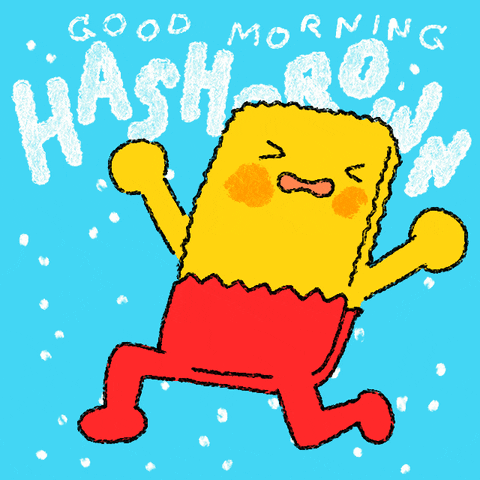 Runtimes of common Set operations
[Speaker Notes: 11:37]
Arrays
Pros:  O(1) time to set() or get() at a given index
Cons: O(n) time to see if an element is in the array


What if we knew what index an object would be at?
[Speaker Notes: 11:38]
Hash Function
A function that maps any input deterministically to some output
If two objects are “equal”, their hash function must produce the same value
We are concerned specifically with a hash function that maps Object -> int
All Java Objects have a hashCode() method!

"Spongebob".hashCode() ==  907493499
"Patrick".hashCode()   ==  873506786
"Squidward".hashCode() == -759989618
[Speaker Notes: 11:40]
Hash Table
Array where we store elements at their hashed indexes
String[] hashTable = new String[10]
Where should these Strings go?

"Spongebob".hashCode() ==  907493499
"Patrick".hashCode()   ==  873506786
"Squidward".hashCode() == -759989618
int index = Math.abs(hashcode % hashTable.length)
[Speaker Notes: 11:45]
Hash Table
public static int hashIndex(E element) {
    return Math.abs(element.hashCode() % hashTable.length);
}


contains(element):return hashTable[hashIndex(element)] != null
add(element)     :hashTable[hashIndex(element)] = element
remove(element)  :hashTable[hashIndex(element)] = null
[Speaker Notes: 11:48
Implement code after this
If little time, just show them the code]
What issues do we have?
Two elements might hash to the same spot!
This is called a collision
[Speaker Notes: :49
If you have time, show them the client class]
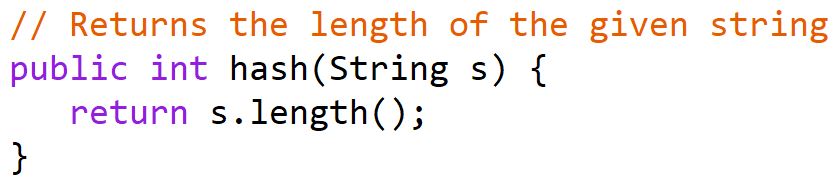 What Makes a Hash Function Good?
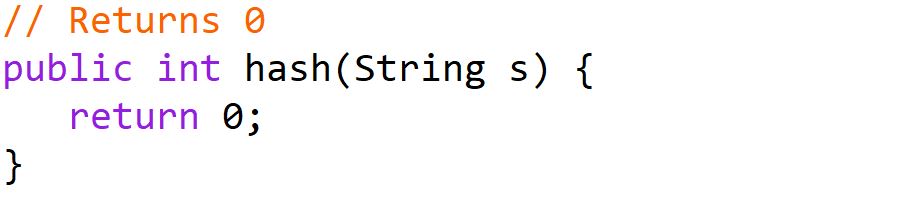 To avoid collisions, different elements should hash to different values
We want the elements to be evenly spread out
We want the hash function to appear random

Rank these Hash Functions!
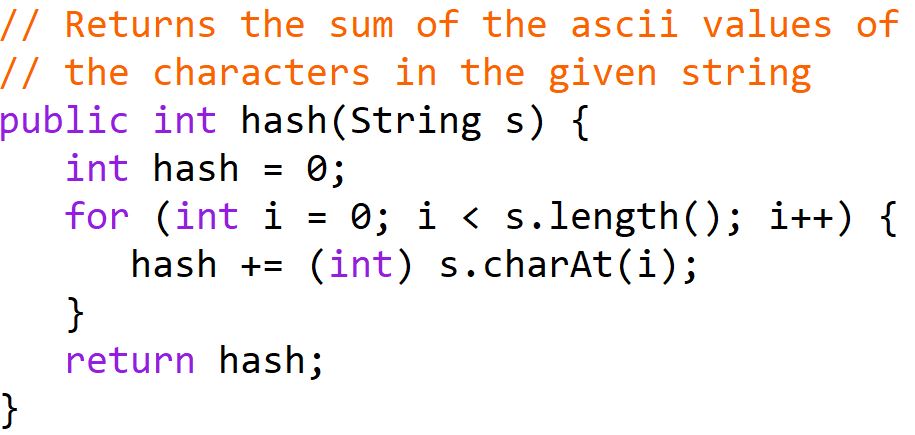 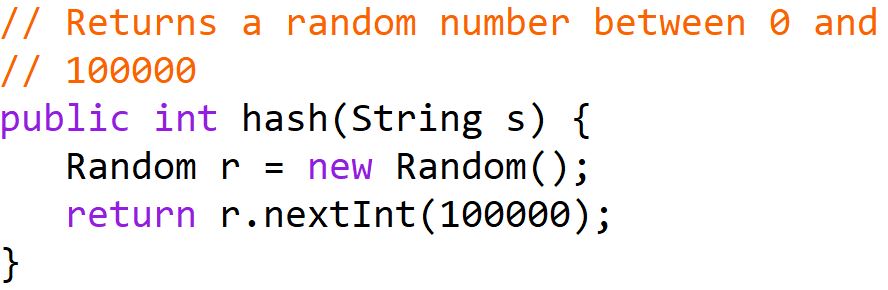 [Speaker Notes: :55]
What Makes a Hash Function Good?Java’s String hashCode()
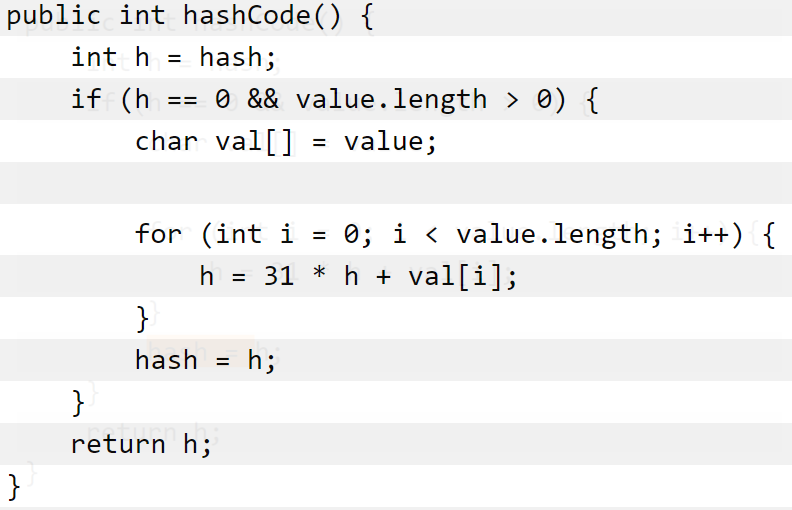 [Speaker Notes: :57
Skip through, don’t need to take many questions]
What issues do we have?
Two elements might hash to the same spot!
This is called a collision

We can only have 10 elements!
[Speaker Notes: :58]
Separate Chaining
Solve collisions and running out of space by storing a list at each index!
contains/add/remove must now traverse lists
Morty
Rick
Jerry
Beth
[Speaker Notes: :15
Show code new code after this. 
Only need 5 minutes.]
Is this really O(1) though?How long do you expect the average chain to be if there are 30 elements in a hash table of size 10?
Load Factor : (# of elements in hash table) / (length of hash table)
As long as we limit the length of each chain to a constant number, it will be O(1)!
Rehashing
Load Factor : (# of elements in hash table) / (length of hash table)
The length of the average chain
Rehashing : Once the load factor becomes too high, we hash everything again into a bigger array
Usually rehash when load factor is around 0.75
Why can’t we copy into the new array?


This is Amortized O(1)